Rentrée L1 Double Diplôme Mathématiques,Physique et Sciences pour l’Ingénieur
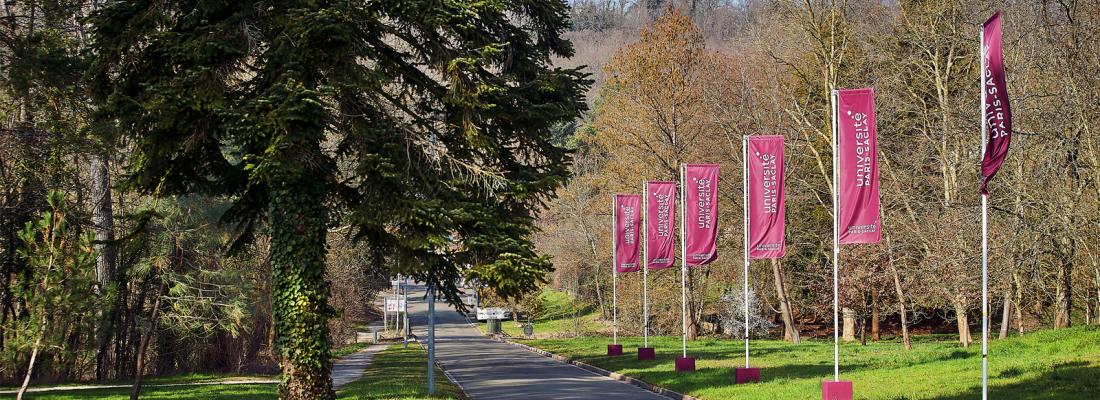 Lundi 02/09/2024
L1 : informations essentielles
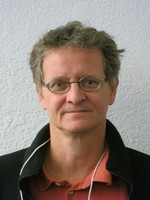 Responsables LDD :
Nicolas Burq, nicolas.burq@universite-paris-saclay.fr
Patrice Hello, patrice.hello@universite-paris-saclay.fr
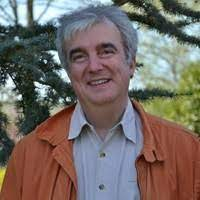 nicolas.burq@gmail.com
Adresses
de secours
patrice.hello@ijclab.in2p3.fr
Secrétariat (MP-MI+LDD) : Laetitia Duquenet , pièce 29, RdC B336. 
Laetitia.duquenet@universite-paris-saclay.fr 


Interlocutrice pour toutes infos importantes/urgentes, EdT, justificatifs 
d’absence (original à déposer sous les 48h après votre retour sur le campus) etc…
Communication directe ou par mail (ou sur ecampus) + panneaux d’affichage.


Vous aurez tous (si tout va bien)une adresse prenom.nom@universite-paris-saclay.fr
ou prenom.nom@etu.upsaclay.fr

A consulter régulièrement.
laetitia.duquenet.sciences@gmail.com
L1 : informations essentielles
Normalement tout serait sur ecampus (espace numérique partagé)
Toutes les infos utiles sont sur un site web provisoire
EDT, plannings, MCC, livret des options …

Adresse : 
dévoilée lors de votre 2ème réunion avec les portails et les autres LDD
Test positionnnement : infos durant cette 2ème réunion

Test langues : pas encore d’info
Semaine de la rentrée
Formations annulées mais créneaux gardés pour le test de positionnement 
(à faire sur son tél.)
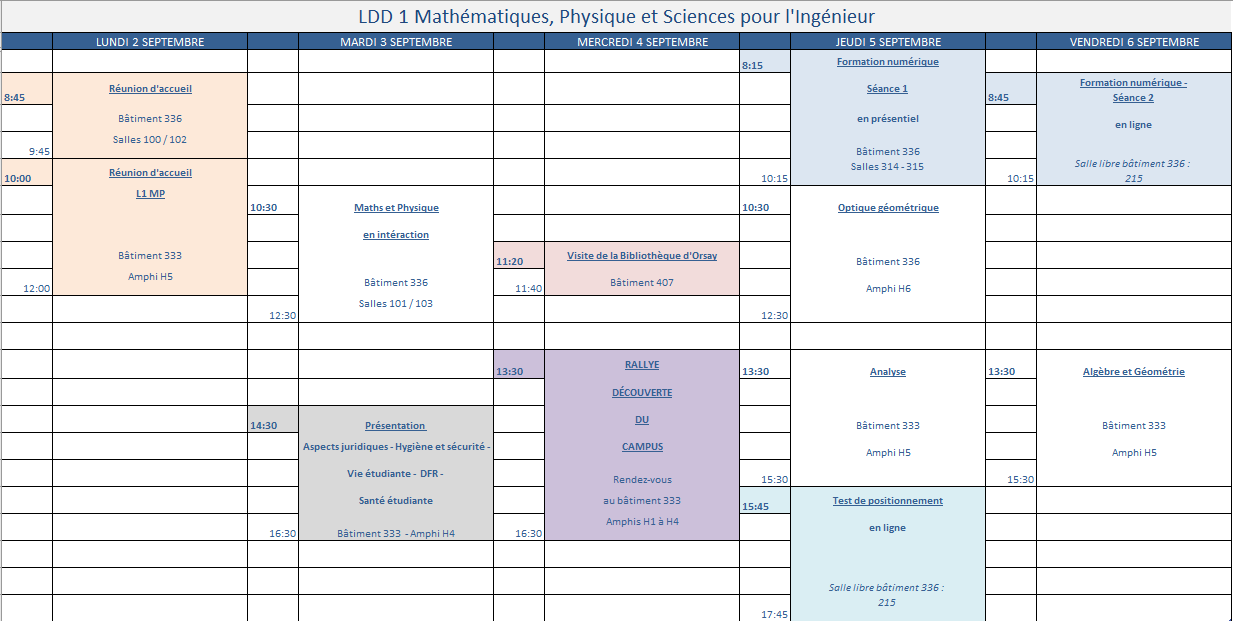 Licence DD Maths, Physique et 
Sciences pour l’Ingénieur
Licence Double Diplôme = 1 diplôme de licence + 1 second diplôme (« DU »)

240 ECTS sur 3 ans : 180 ECTS pour la Licence+60 ECTS pour le DU

Parcours unique pour L1 et L2

4 parcours possibles en L3
Parcours maths&physique
Parcours maths (L3 et Magistère Maths Fondamentales et Appliquées)
Parcours physique (L3 et Magistère Physique Fondamentale)
Parcours sciences de l’ingénieur (en construction)
L1 : organisation de l’année
Fonctionnement effectif par semestres (S1 et S2 pour le L1).
Un semestre est composé de diverses UE de poids variés en ECTS.
Pour mémoire, (en gros) 1 ECTS  10h d’enseignement.
Les UE sont regroupées en « blocs ». 
Licence : bloc maths / bloc physique / bloc transverse (60 ECTS)
DU (20 ECTS) 

Les blocs fondamentaux (et le DU) ne sont pas compensables entre eux
=> Il faut valider TOUS les blocs (i.e. note globale de chaque bloc ≥ 10).
Les UE au sein d’un bloc sont compensables. Une UE est validée si ≥ 10.

Validation d’une UE : CC, partiel(s), examen, (+TP).
Examens (et TPs) : obligatoires (sinon « défaillant(e) »).
Seconde session pour palier aux accidents.
L1 : organisation de l’année
UE de maths mutualisées avec toutes les LDD « Maths-XXX »
UE de physique mutualisées avec le portail MP
+ UE spécifiques

UE spécifiques :
S1 :
 Maths et Physique en interaction 3 ECTS Resp. : A. Deleporte
Outils et méthodes pour la physique 3 ECTS Resp. : P. Hello
S2 :
 Instrumentation 5 ECTS. Resp. : G. Agnus.
Systèmes oscillants 2,5 ECTS. Resp. : P. Hello.
Méthodes numériques 5 ECTS. Resp. : …
Projet 3,5 ECTS. Resp. : Victor Balédent
Réussite L1
En gros : 100% de réussite 
(sauf soucis d’ordre médical)



Attention : on ne peut pas redoubler en LDD
(sauf soucis d’ordre médical)
Passage en LDD2 MPSI
Critère (en gros) : moyenne > 12
Débouchés
Masters Paris-Saclay (offre exceptionnellement riche !!!)
Puis éventuellement thèse.

Ecoles 
Toutes les écoles recrutent des étudiants de l’université ! Concours spécifiques.

Au niveau du L2 : SupOptique, ENS Lyon, Concours Pass’ingénieurs

Au niveau du L3 : X, Centrales, Mines Ponts, ENSTA, ENS Paris-Saclay, SupOpt etc…
(toutes !!!)

Intégrations via une « passerelle » spéciale pour CentraleSupélec.
Idem pour l’ENSAE (depuis 2022).
Idem pour SupOptique (depuis 2024)

2019 : 2 entrées à l’X, 4 à CentraleSupélec, 1 Mines de Paris, 1 Mines de Nantes.
2020 : 1 X, 1  ENS Lyon, 2+2 CentraleSupélec, 1 Telecom …
2021 : 1 X, 5+2 CentraleSupélec, 1 Centrale Lyon, 1 Centrale Lille …
2022 : 1(3)X, 5+2 CentraleSupélec, 3 ENSAE, 2 Centrale Lyon, 1 Centrale Lille, 1 SupOp …
2023 : 1(+1)X, 8+1CentraleSupélec, 1 ENSAE, Centrale Lyon, Lille, Marseille, Mines,ENSTA…
+en L2 : 1 ENS Lyon+1 SupOp
2024 :  1X, 8+1 CentraleSupélec, 1 ENSAE, 1 Mines Paris, 1ENSTA… +en L2 : 1 ENS Lyon
Calendrier 2024/2025
Pas encore fixé (?)

Vacances :
Toussaint quelque jours
Noël : 2 semaines
Hiver : 1 semaine
Printemps : 1 semaine
Attention ce ne sont plus les vacances scolaires habituelles !!!
CONTACTS RESPONSABLES
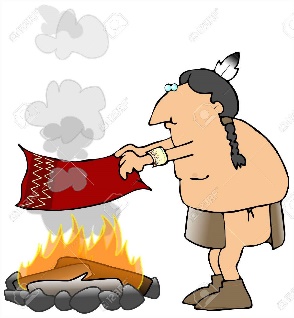 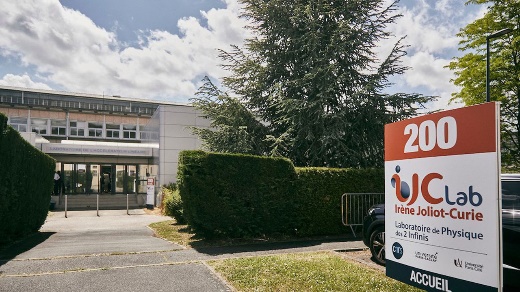 Pour nous contacter :
Privilégier le mail
patrice.hello@universite-paris-saclay.fr       IJCLAB, B200, pièce 31.

Nicolas.burq@universite-paris-saclay.fr       LMO, B307, 3A11.




De votre côté, consultez régulièrement ecampus et 
votre mail prenom.nom@universite-paris-saclay.fr



La plupart des supports de cours seront disponibles sur ecampus.

Consultez également les panneaux d’affichage (ou votre mail) en cas de changement d’EdT
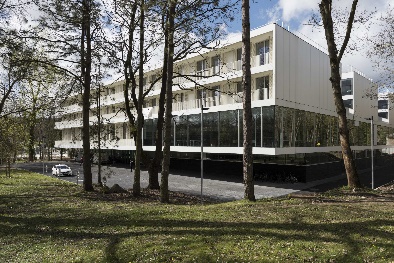 nicolas.burq@gmail.com
Adresses
de secours
patrice.hello@ijclab.in2p3.fr
TROMBINOSCOPE
Envoyez moi une photo le plus vite possible !
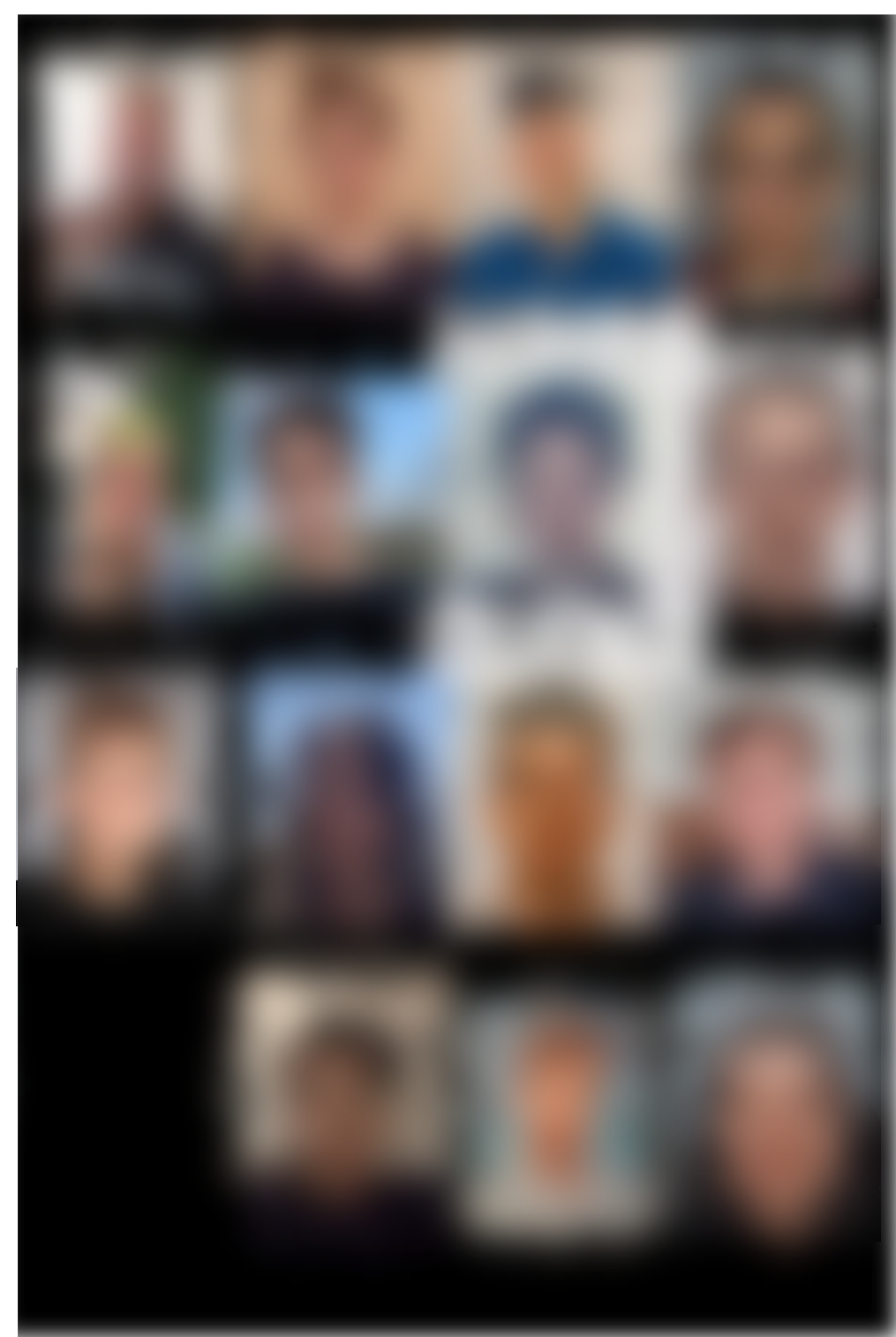 Attention : rythme crescendo, S1->S2 puis L1->L2
Bonne rentrée  …

… et travaillez bien !